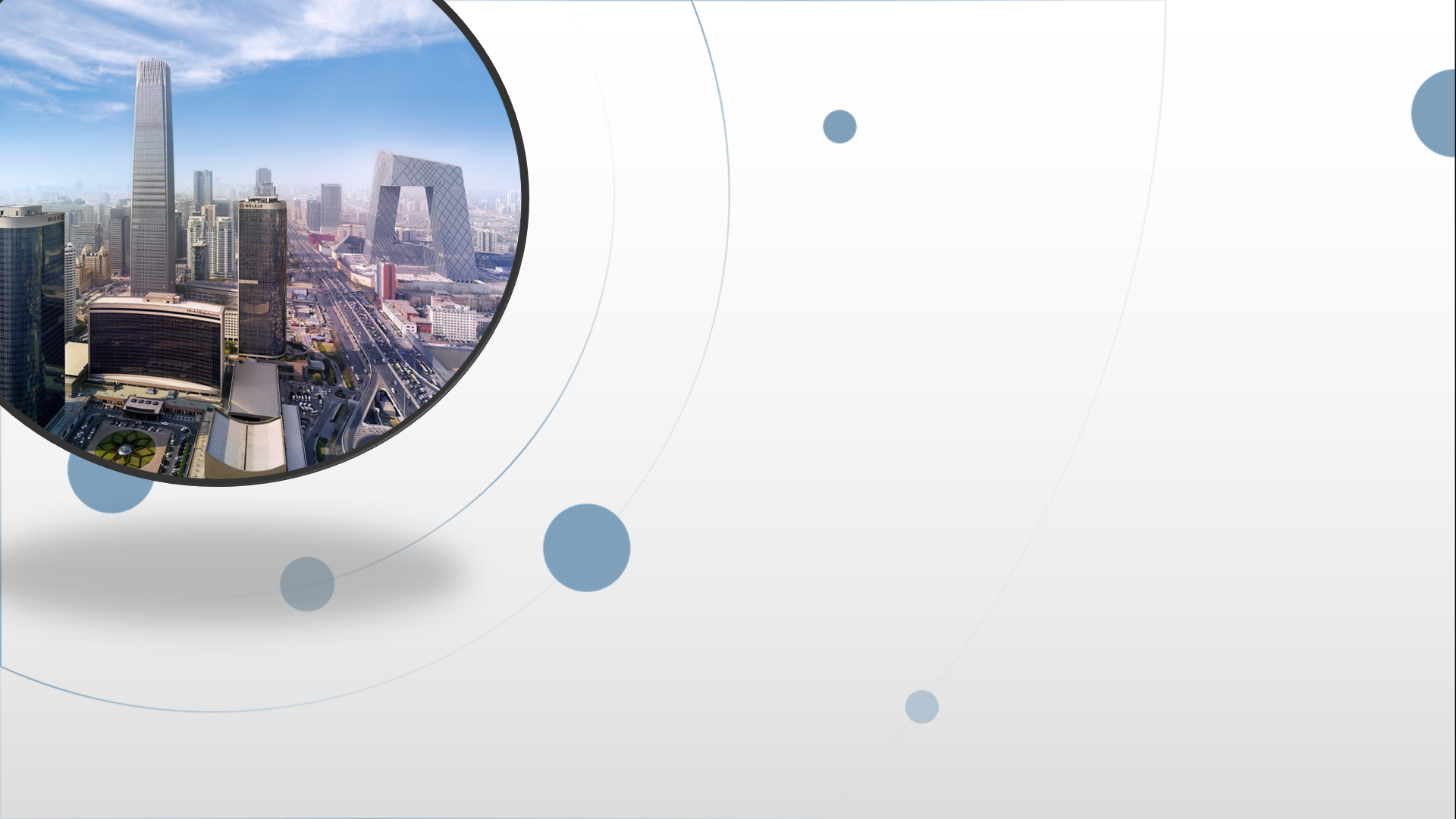 朝阳区线上课堂·高中名著阅读
《论语》中的子贡
人大附中朝阳学校  刘天琦
孔子以诗、书、礼、乐、教，弟子盖三千焉，身通六艺者七十有二人。
——《史记·孔子世家》
颜回   （子渊）   
闵损   （子骞）
冉耕   （伯牛）
冉雍   （仲弓）
冉求   （子有）
仲由   （子路）
宰予   （子我）
端木赐 （子贡）
言偃   （子游）
卜商   （子夏）
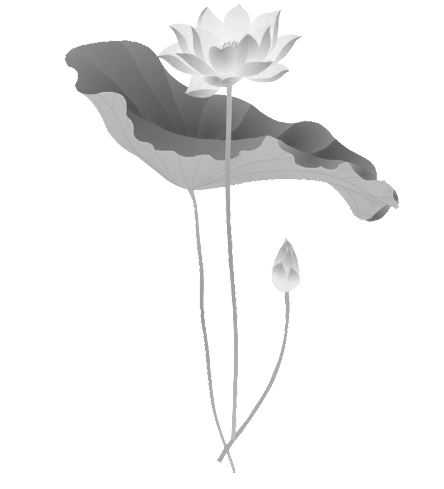 孔门十哲
最想嫁给谁？
子贡
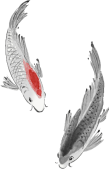 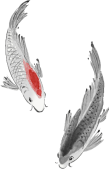 ×
宰予昼寝，子曰：“朽木不可雕也，粪土之墙不可杇也，于予与何诛！”
天姿聪明
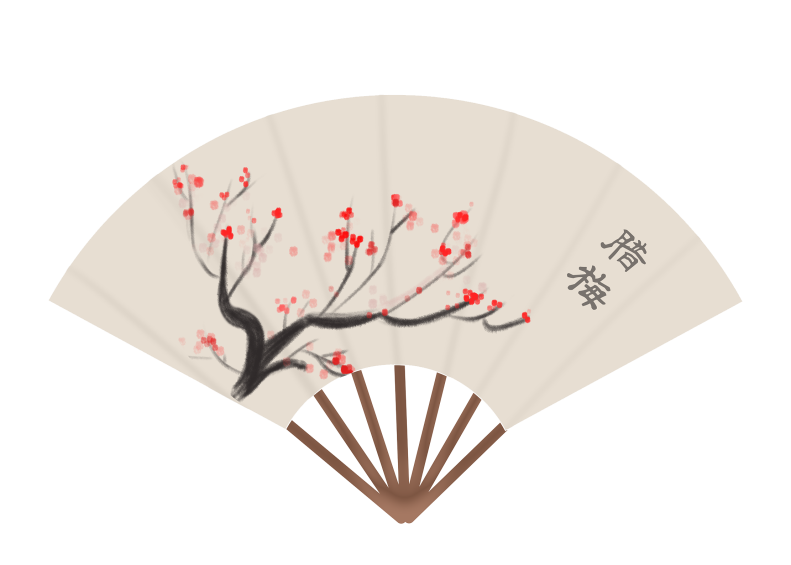 子贡曰：“贫而无谄，富而无骄，何如？”子曰：“可也。未若贫而乐，富而好礼者也。”子贡曰：《诗》云，‘如切如磋！如琢如磨’，其斯之谓与？”子曰：“赐也！始可与言《诗》已矣，告诸往而知来者。”
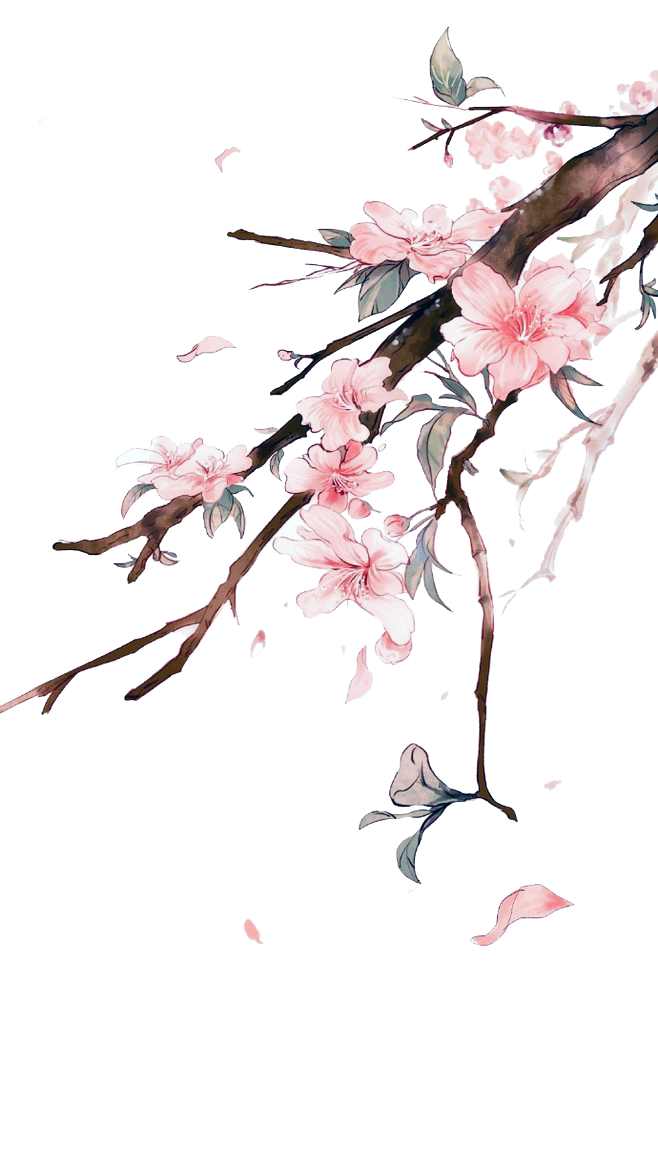 目 录
冉有曰：“夫子为卫君乎？”子贡曰：“诺，吾将问之。”入，曰：“伯夷、叔齐何人也？”曰：“古之贤人也。”曰：“怨乎？”曰：“求仁而得仁，又何怨。”出，曰：“夫子不为也。”
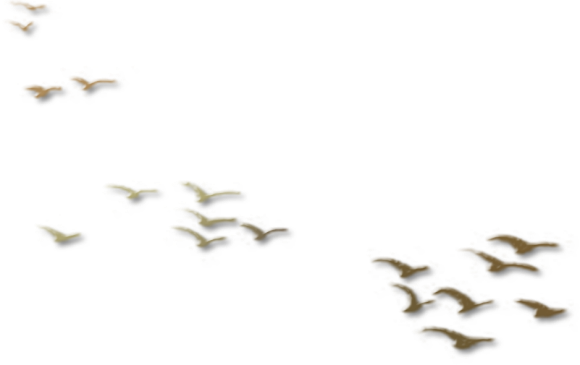 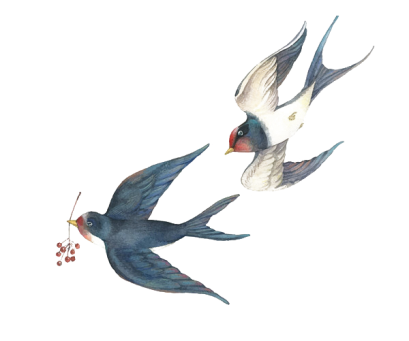 子贡问曰：“孔文子何以谓之文也？”子曰：“敏而好学，不耻下问，是以谓之文也。”
勤学多思
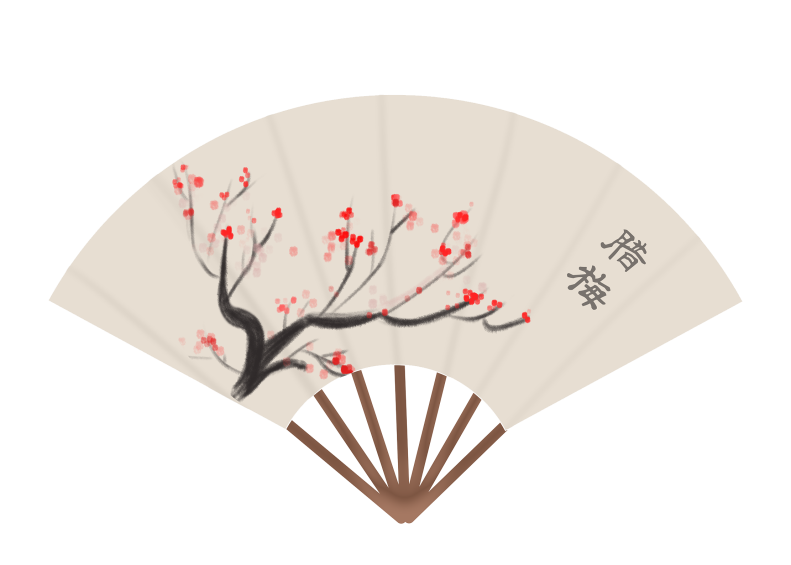 子贡问君子
何如斯可谓之士
管仲非仁者与
子贡问政
有一言而可以终身行之者乎
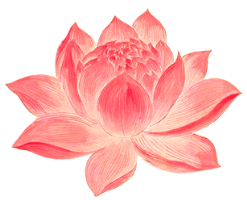 君子
士
仁
信
恕
先行其言而后从之
言必信，行必果/宗族称孝焉，乡党称弟焉/
行己有耻，使于四方，不辱君命，可谓士矣
己欲立而立人，己欲达而达人
微管仲，吾其被发左衽矣
足食，足兵，民信之矣/自古皆有死，民无信不立
己所不欲，勿施于人
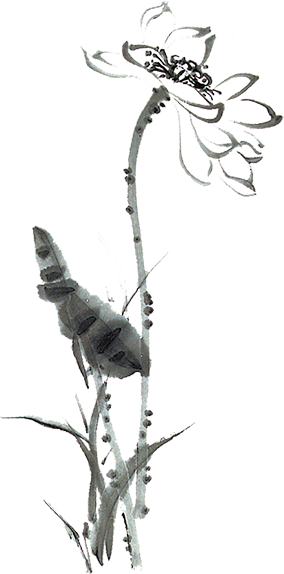 谆谆教诲
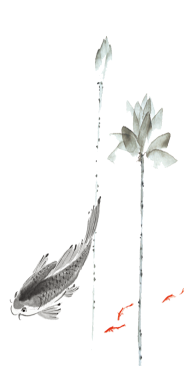 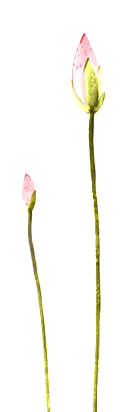 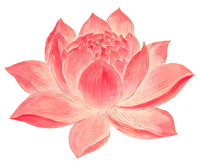 闵子侍侧，訚訚如也；子路，行行如也；冉有、子贡，侃侃如也。子乐。“若由也，不得其死然。”
我老师最好
能说会道
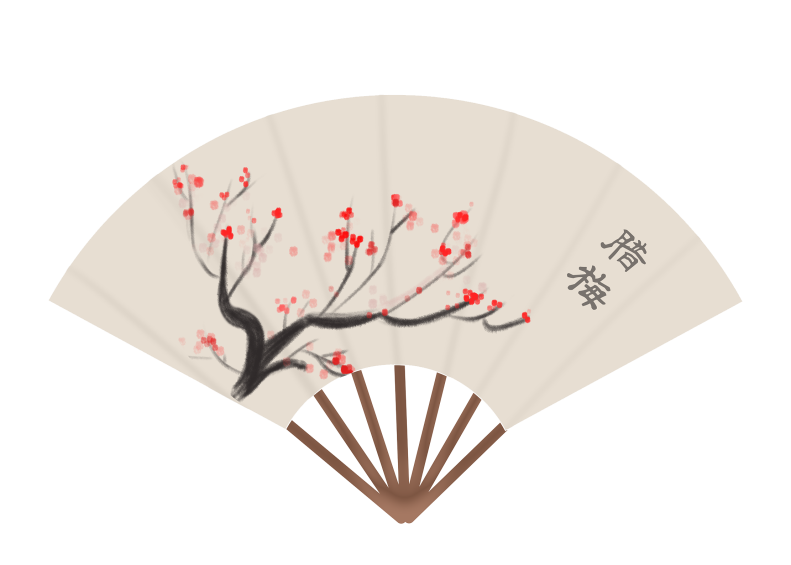 谁也别想说我老师不好
老师喜欢谁我就夸谁
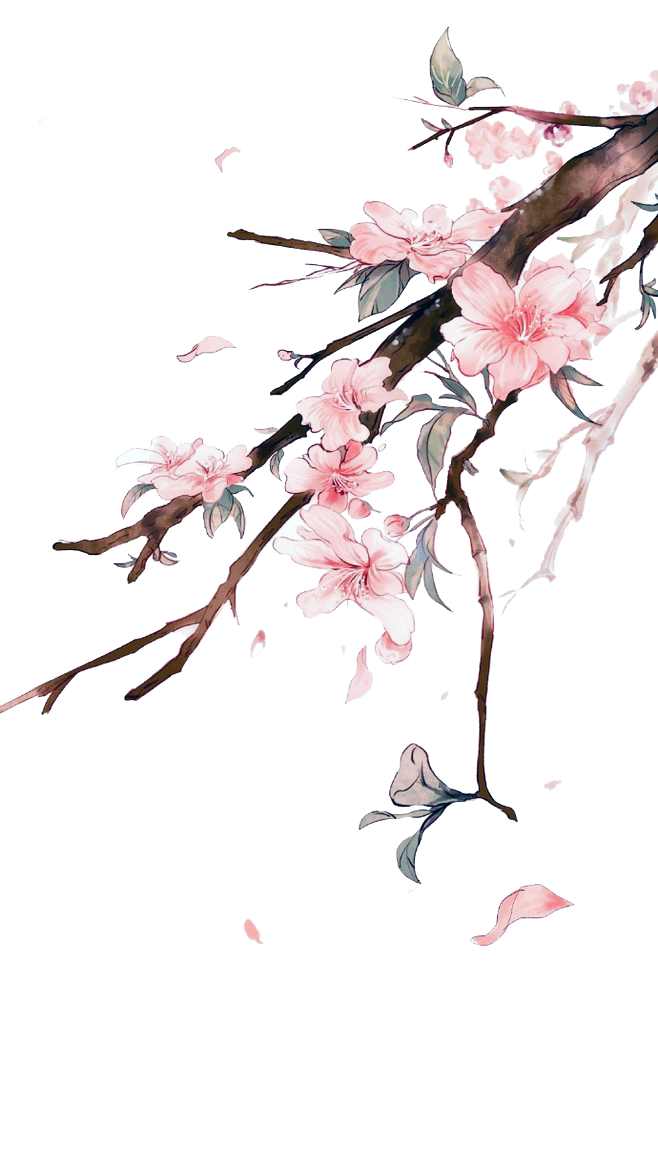 目 录
子曰：“君子道者三，我无能焉：仁者不忧，知者不惑，勇者不惧。”子贡曰：“夫子自道也。”
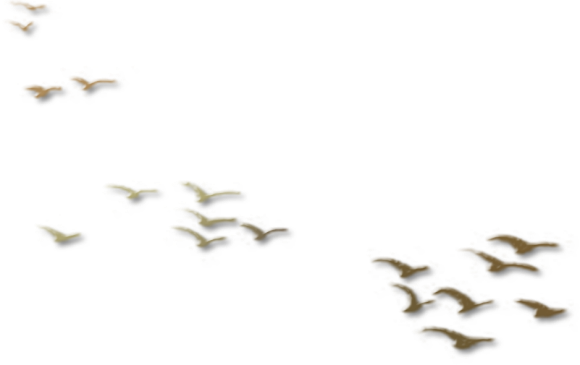 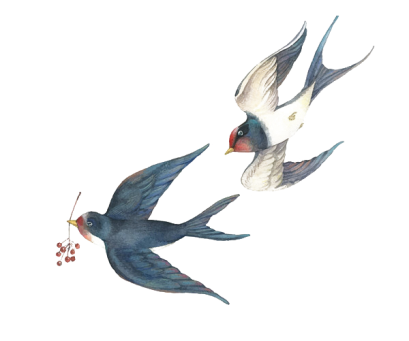 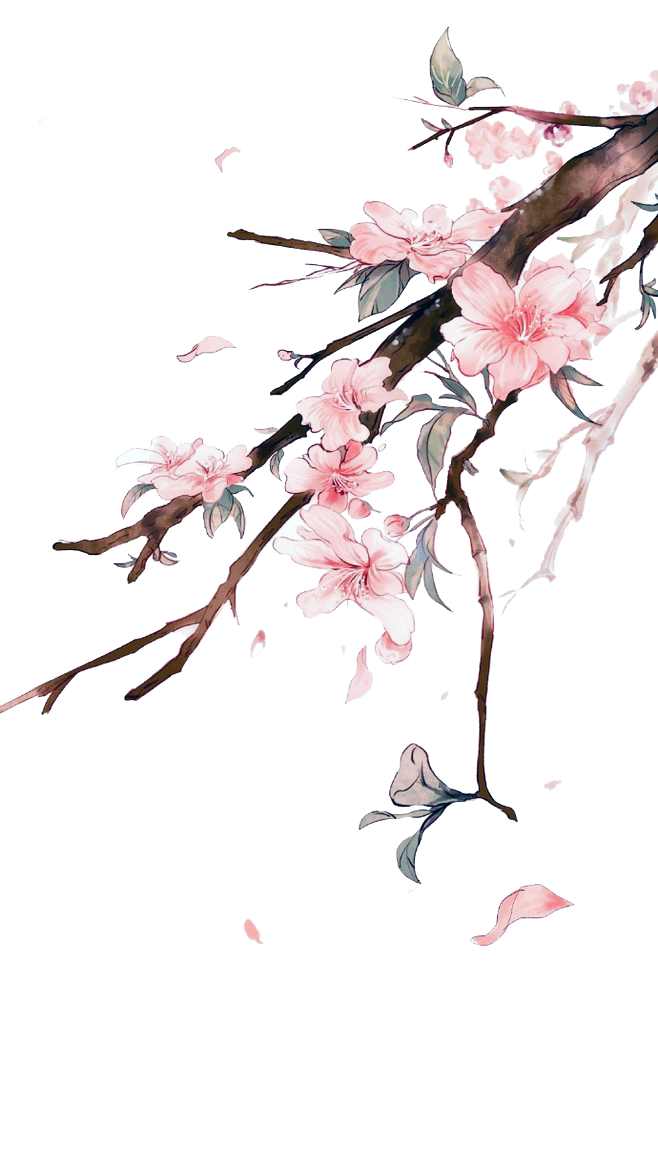 目 录
叔孙武叔语大夫于朝曰：“子贡贤于仲尼。”子服景伯以告子贡。子贡曰：“譬之宫墙，赐之墙也及肩，窥见室家之好。夫子之墙数仞，不得其门而入，不见宗庙之类，百官之富。得其门者或寡矣。夫子之云，不亦宜乎！”
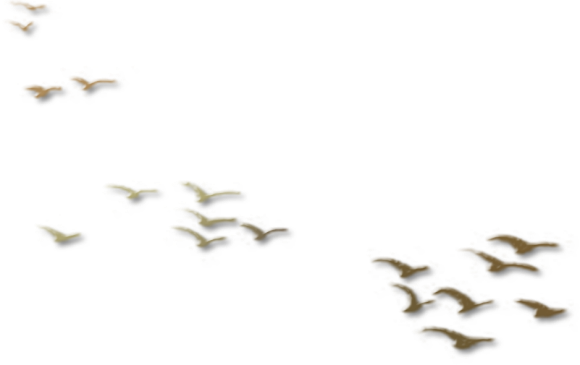 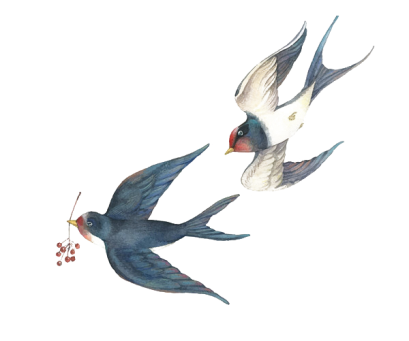 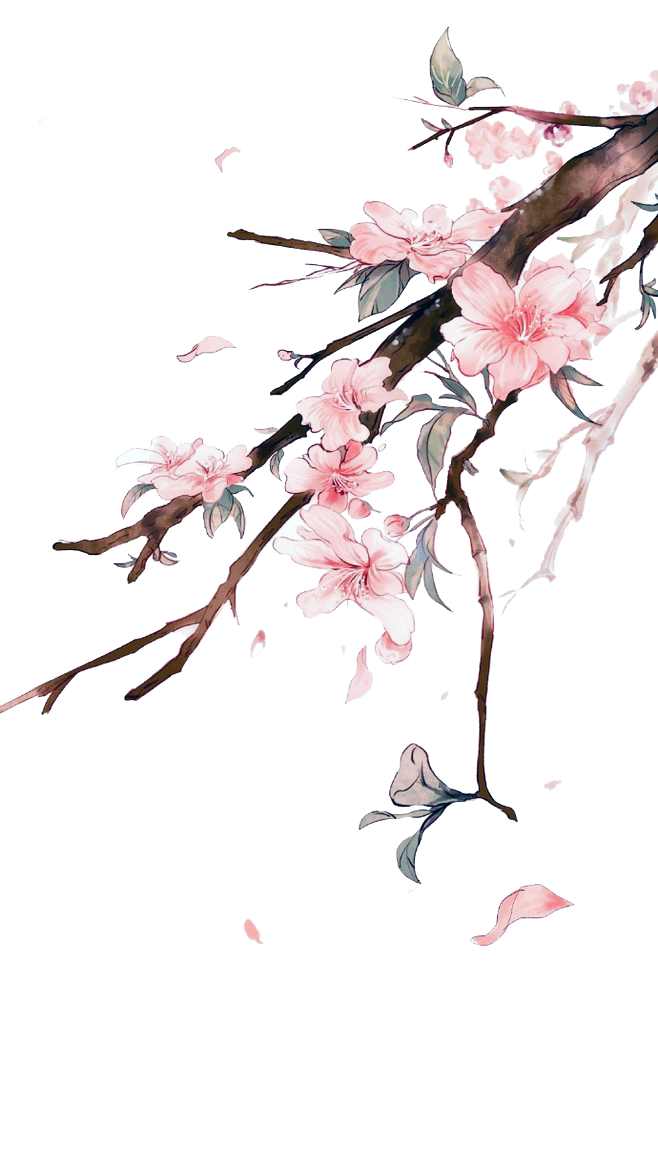 目 录
子谓子贡曰：“女与回也孰愈？”对曰：“赐也何敢望回？回也闻一以知十，赐也闻一以知二。”子曰：“弗如也。吾与女弗如也。”
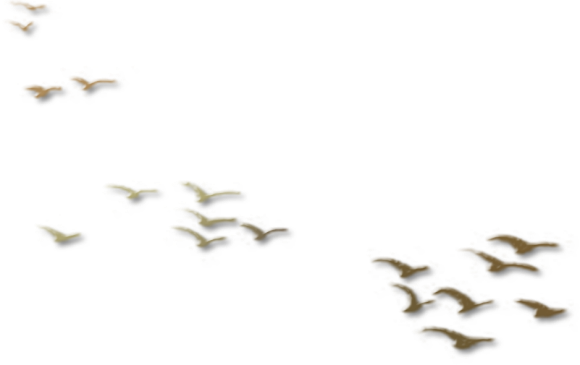 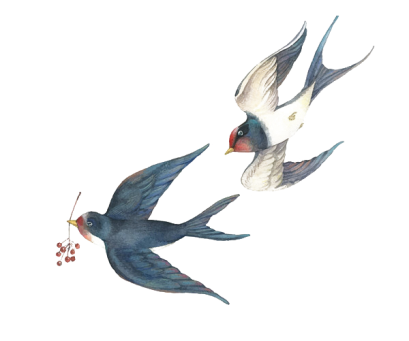 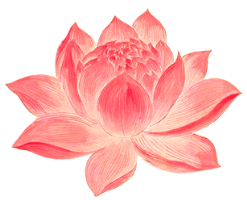 史记·仲尼弟子列传第七
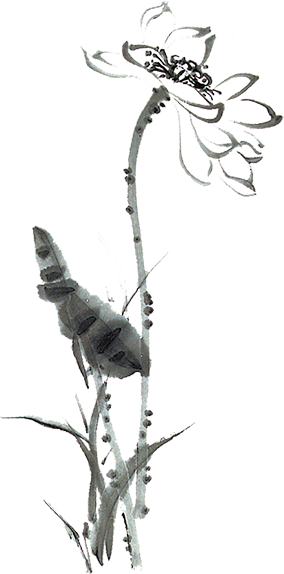 鲁
齐
晋
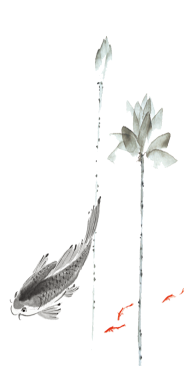 吴
越
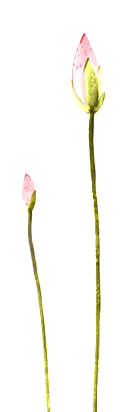 上马能击贼 下马作露布
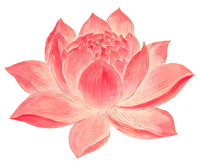 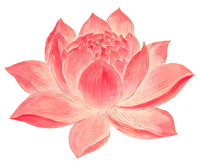 贤哉回也，一箪食，一瓢饮，在陋巷，人不堪其忧，回也不改其乐。
商业头脑
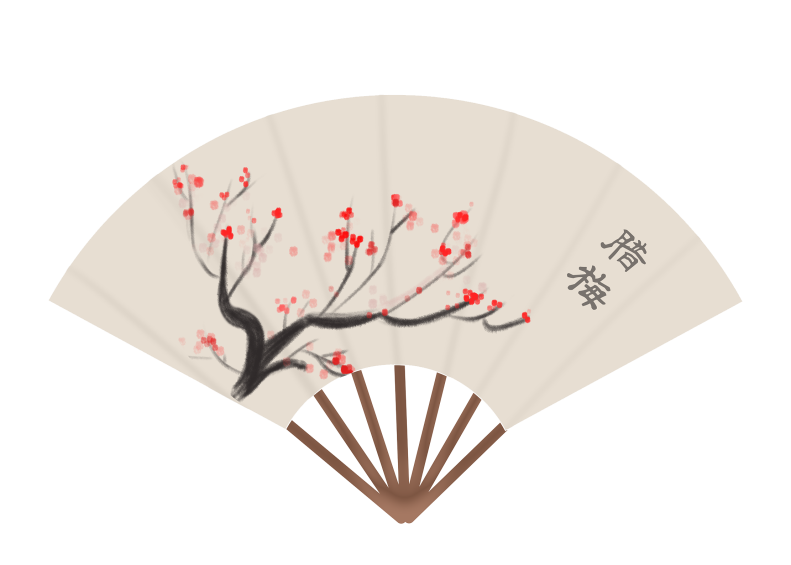 子曰：“回也其庶乎，屡空。赐不受命，而货殖焉，亿则屡中。”
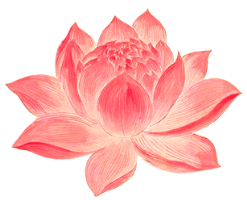 孔夫子如是说……
子贡问曰：“赐也何如？”子曰：“女，器也。”曰：“何器也？”曰：“瑚琏也。”
曰：“赐也可使从政也与？”曰：“赐也达，于从政乎何有？”
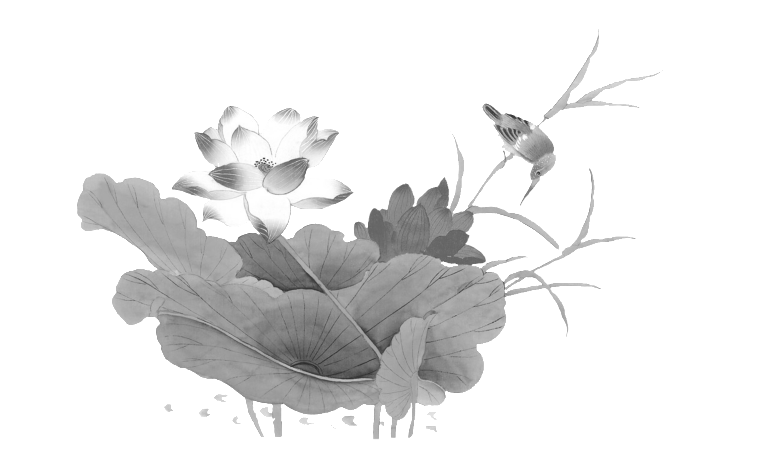 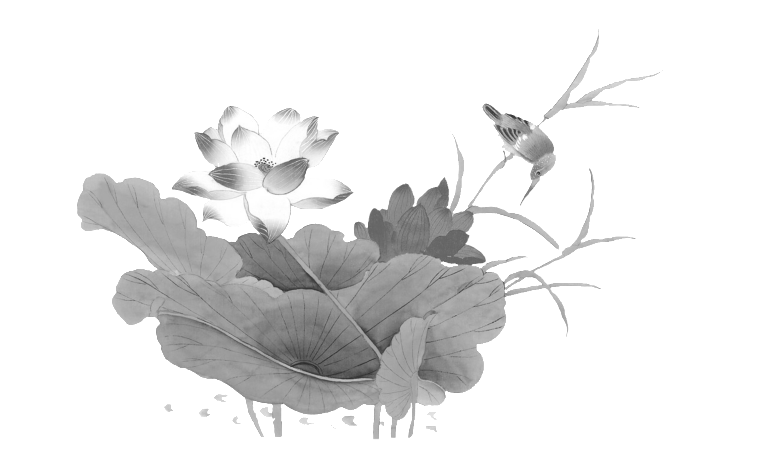 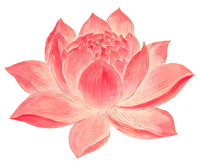 好弟子
人生赢家
外交官
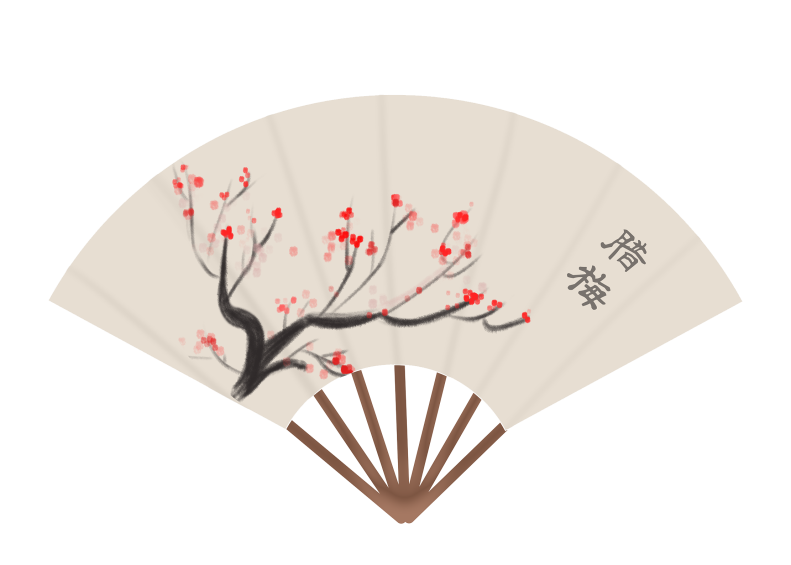 大商贾
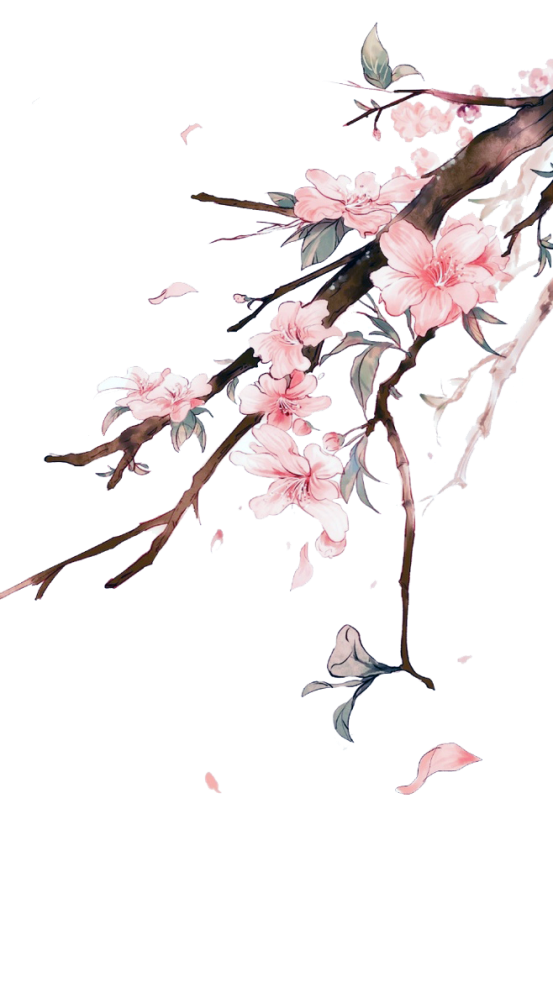 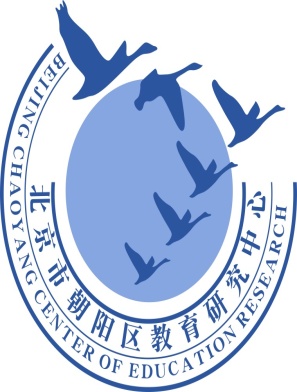 谢谢您的观看
北京市朝阳区教育研究中心  制作
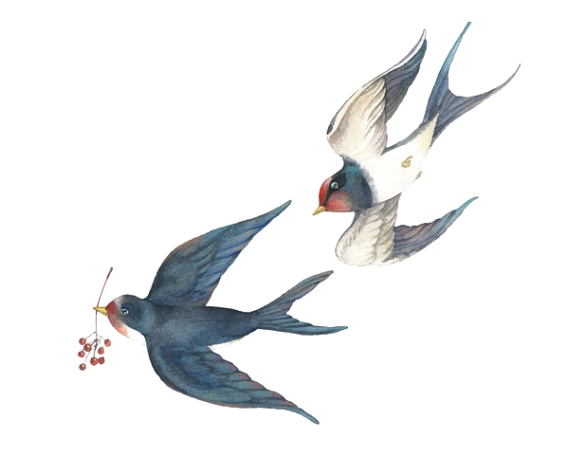